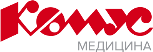 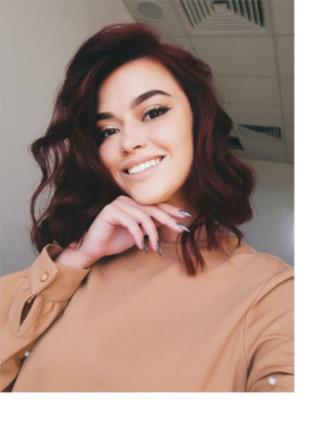 ШАЕМОВА ВАЛЕРИЯ

Старший офис-менеджер СД Комус медицина

Г.Москва

Стаж работы в «Комусе» - 1 год 6 месяцев

24 года

165 см

60 кг
Образование
В 2015 году окончила школу
в г. Брянск с золотой медалью.
В этом же году поступила в Брянский филиал Финансового университета при Правительстве Российской Федерации.
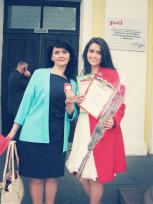 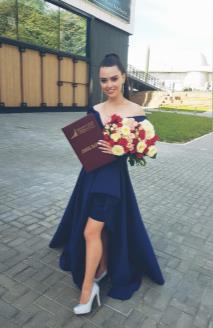 Проучившись год, в силу вероятности закрытия филиала, перевелась в Калужский филиал Финансового университета при Правительстве Российской Федерации на тот же профиль.
По итогу, окончила в 2019 году бакалавриат по профилю «Бухгалтерский учет, анализ и аудит», а в 2021 году магистратуру по профилю «Налоги. Бухгалтерский учет. Налоговый консалтинг». Цвет дипломов точно в фон 
«Две вещи оправдывают существование человека на земле: любовь и творчество» (с) И. Бродский
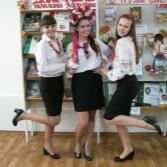 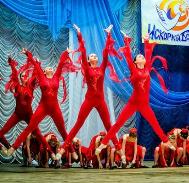 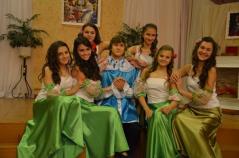 Путь творчества начался еще с детства: 5 лет в музыкальной школе по классу фортепиано, 10 лет занятий эстрадными танцами, участие во всевозможных литературных конкурсах и активная школьная жизнь. 

Способности? Судить не мне. Творчество – однозначно!
Творчество
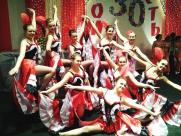 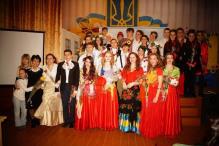 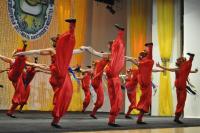 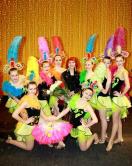 Ну, а после, начался студенческий этап жизни, но дальше…
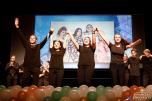 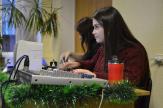 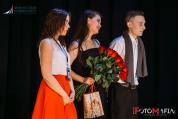 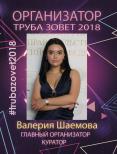 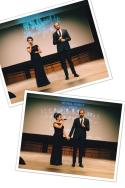 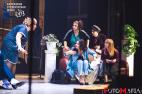 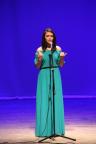 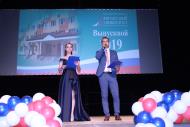 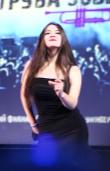 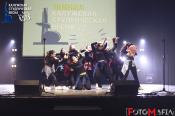 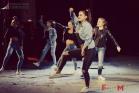 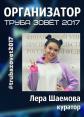 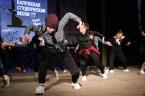 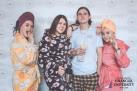 Творчество: Этап №2
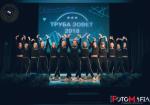 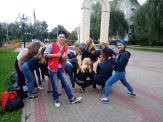 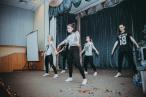 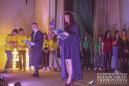 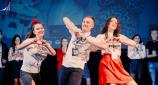 Студенческая жизнь подарила множество возможностей реализации творческих задумок  и креативных идей. Начался мой путь с должности Заместителя председателя Студенческого совета университета, а закончился Руководителем культурно-массового сектора. 
Здесь было всё: участие в танцевальных и театральных постановках, написание сценариев и игра на сцене, ведение тренингов на командообразование студентов 1 курса и кураторство 3 года подряд, ведение мероприятий и участие в литературных вечерах с собственной поэзией, администрирование мероприятий и создание декораций в 4 часа утра 
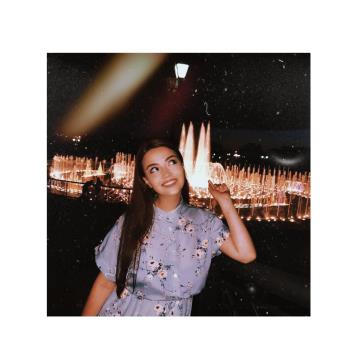 СПОРТОМ Я ЗАНИМАЮСЬ исключительно ПО НАСТРОЕНИЮ, ТАК ЧТО ПРЕДЛАГАЮ ДВИГАТЬСЯ ДАЛЬШЕ 
участие в общественной жизни «Комуса»
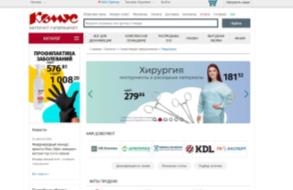 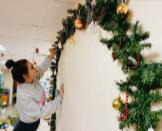 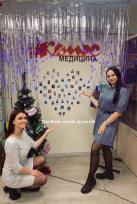 Комус – это действительно огромная возможность развития!
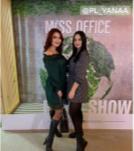 Участие в фотосессии для Каталога Комус Медицины 2022г.
Участие в оформлениях офиса к мероприятиям
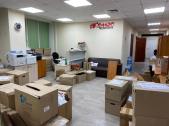 Участие в супердрайвовом проекте переезда СД «Комус Медицина» в новый офис
Участие в Конкурсе Обломов 2021г.
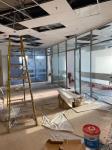 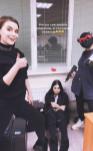 Участие в полной организации онлайн-форматов корпоративных мероприятий СКДМ: Дня защитника Отечества и Нового года 2022
А дальше – 
больше 
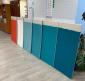 Найти себя.
Планы на будущее
Ну, и в заключение, поделюсь с вами своей любимой фразой: 

улыбайтесь этому миру и он непременно улыбнется вам в ответ!
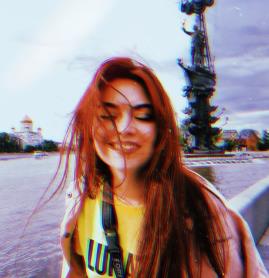 Проверка наличия улыбки. Проверка пройдена 